Entwicklung einer 6DOF Messmethode für ein online Positionsmessgerät
Zielsetzung und Ihre Aufgaben:
Online-Vermessung mehrerer Industrieroboter in 6DOF
Hardwarenahe Softwareentwicklung in Python für neuartiges, hochmodernes Messgerät
Entwicklung von Algorithmen zur Auswertung eines RGB Fotos und Berechnung der Target-Position
Aufbau eines RGB LED-Targets
Integration in die Messplattform

Ansprechpartner (Erstbetreuer): Prof. Rainer Börret
E-Mail: rainer.boerret@hs-aalen.de
Tel.: 07361/576-3482
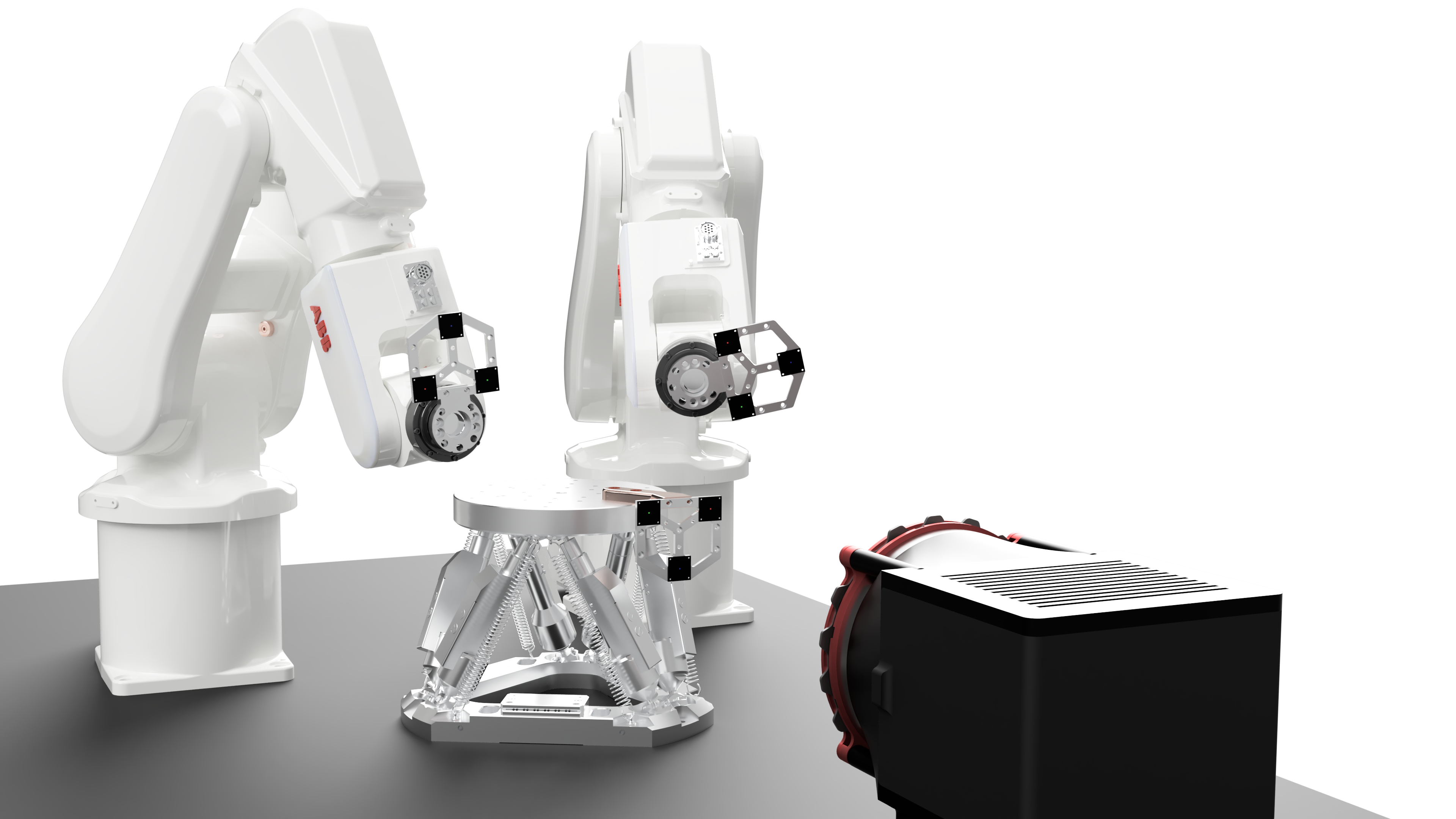 Advanced Systems Design (Systemtechnik) M. Sc.